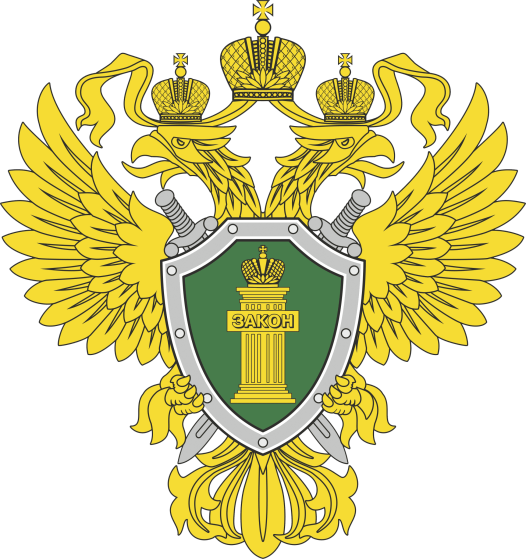 Прокуратура разъясняет
Экстремизм – 
это преступление
280 УК РФ Публичные призывы к осуществлению экстремистской деятельности
282 УК РФ Возбуждение ненависти либо вражды, а равно унижение человеческого достоинства 
282.1 УК РФ Организация экстремистского сообщества
282.2 УК РФ Организация деятельности экстремистской организации 
282.3 УК РФ
Финансирование экстремистской деятельности
Акты вандализма по политическим, националистическим и религиозным мотивам 
Провокация беспорядков 
Террористические акты 
Возбуждение расовой, религиозной и национальной розни
Публичные призывы к осуществлению данной деятельности
Финансирование либо иное содействие в организации, подготовке и совершении данной деятельности
13.15 КоАП РФ
13.37 КоАП РФ
20.3   КоАП РФ
20.29 КоАП РФ
УГОЛОВНАЯ 
ответственность
АДМИНИСТРАТИВНАЯ
ответственность
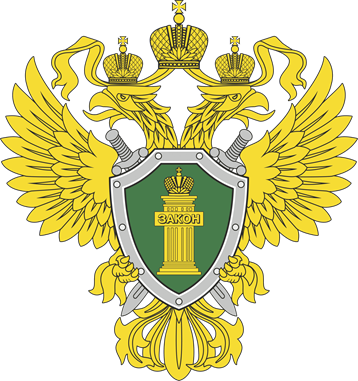 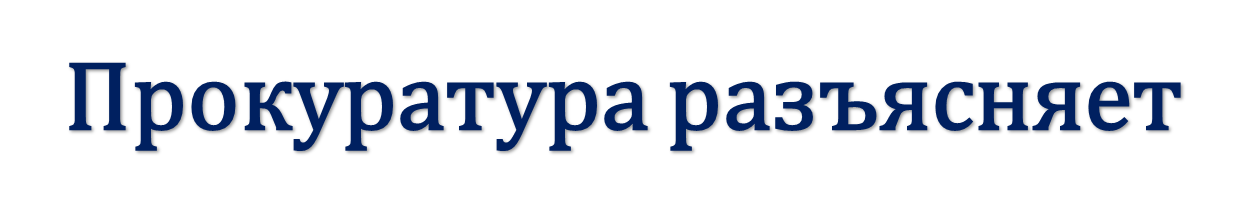 Собрания, митинги, демонстрации, шествия,  пикетирования должны быть санкционированы,  то есть предварительно согласованы 
с исполнительным органом власти.

За участие в несанкционированных указанных массовых мероприятиях установлена ответственность
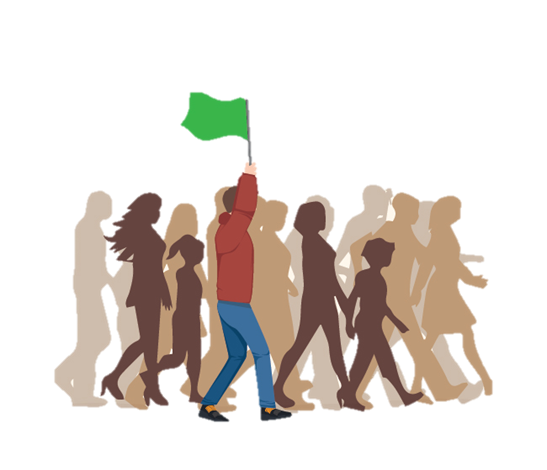 АДМИНИСТРАТИВНАЯ
Ст. 20.2 КоАП РФ 
Нарушение установленного порядка организации либо проведения собрания, митинга, демонстрации, шествия или пикетировании
Влечет наложение административного штрафа на граждан в размере до трехсот тысяч рублей.
УГОЛОВНАЯ 
Ст. 212.1 УК РФ 
Неоднократное нарушение установленного порядка организации либо проведения собрания, митинга, демонстрации, шествия или пикетирования
Предусматривает наказание до 5 лет лишения свободы.